PRESTAÇÃO DE CONTAS E AÇOES  2019
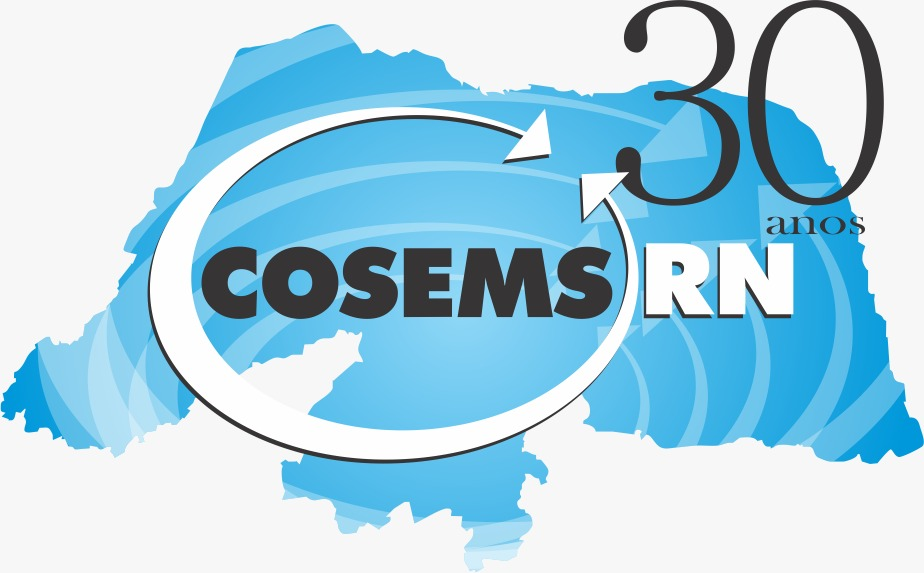 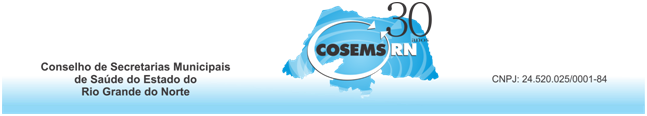 O Conselho de Secretarias Municipais de Saúde do Estado do Rio Grande do Norte –COSEMS RN, foi constituído no ano de 1989 como ente de mobilização e representação dos gestores da política de saúde dos municípios potiguares. De direito privado, sem fins lucrativos e se pautando pelos princípios que regem o direito público, o Cosems-RN reúne os 167 secretários municipais de saúde do Estado do RN.
O CONSELHO DE SECRETARIAS MUNICIPAIS DE SAÚDE DO RIO GRANDE DO NORTE é uma associação civil de direito privado, sem fins econômicos, com autonomia administrativa, financeira e patrimonial, de duração indeterminada
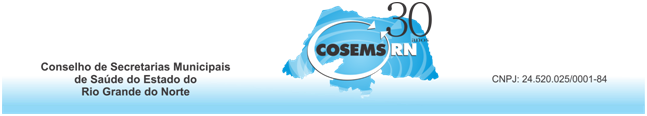 Parágrafo Único – Para a consecução de suas finalidades, o COSEMS/RN se propõe a:

 DEFENDER com firmeza os interesses dos municípios do sistema nacional de saúde, lutando pela descentralização de recursos financeiros, técnicos e materiais, pela participação dos órgãos municipais de saúde nas instâncias decisórias em nível federal e estadual. 

FOMENTAR a criação de serviços municipais de saúde e ORIENTAR o processo de assessoria técnica aos municípios na área de saúde. 

TRANSMITIR aos municípios INFORMAÇÕES que possibilitem obtenção de recursos financeiros, técnicos e materiais necessários ao desenvolvimento de ações que beneficiem a população.
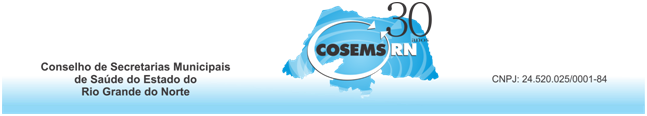 Promover ENCONTROS, SEMINÁRIOS e outros EVENTOS que propiciem discussões e trocas de experiências, com vistas ao fortalecimento do processo de municipalização da saúde no RN. 

ESTIMULAR A PARTICIPAÇÃO, em instâncias organizadas, da população junto ao Sistema de Saúde contribuindo para o controle social dos serviços de saúde.

CELEBRAR ACORDOS, contratos e convênios com órgãos ou entidades públicas e privadas, visando o FORTALECIMENTO do SUS.
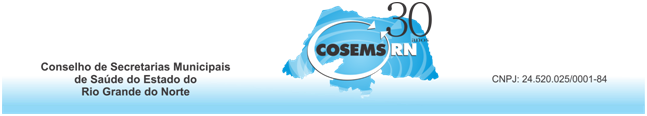 ATIVIDADES TÉCNICAS
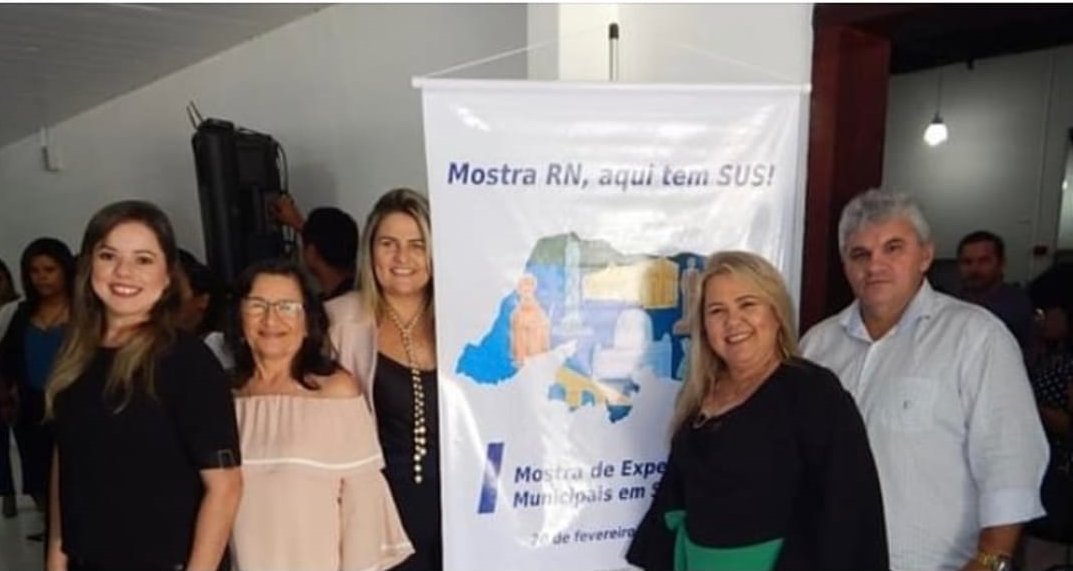 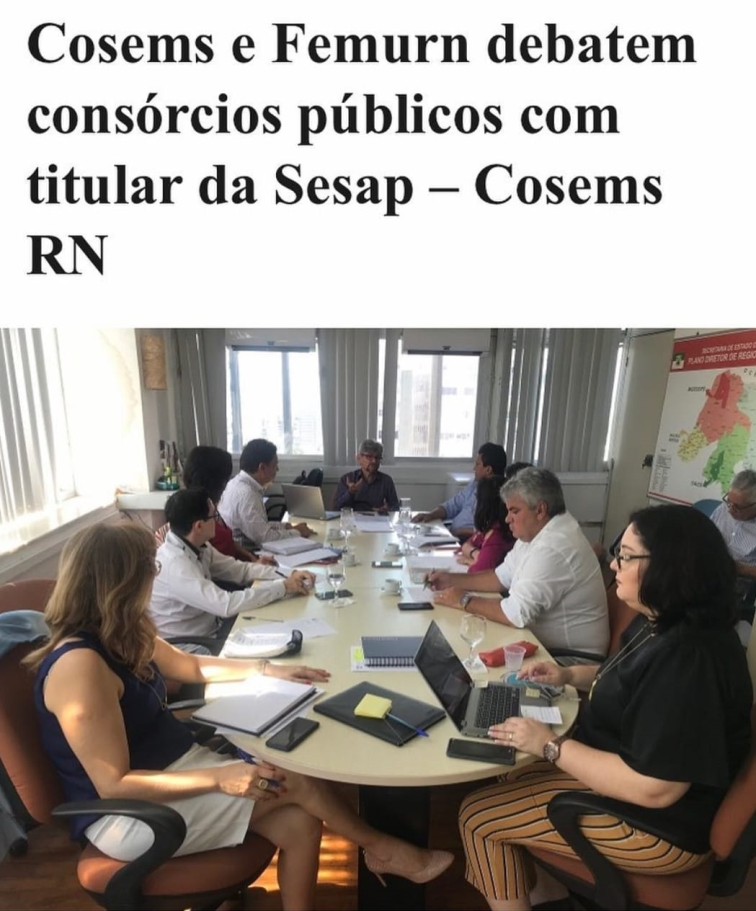 Acolhimento aos gestores e 1ª Mostra Estadual de Experiências Exitosas no SUS.
*Coffe e Almoço todos participantes
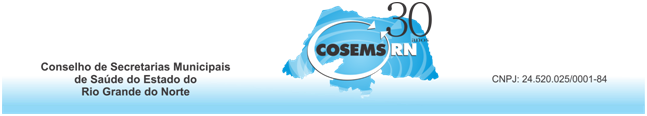 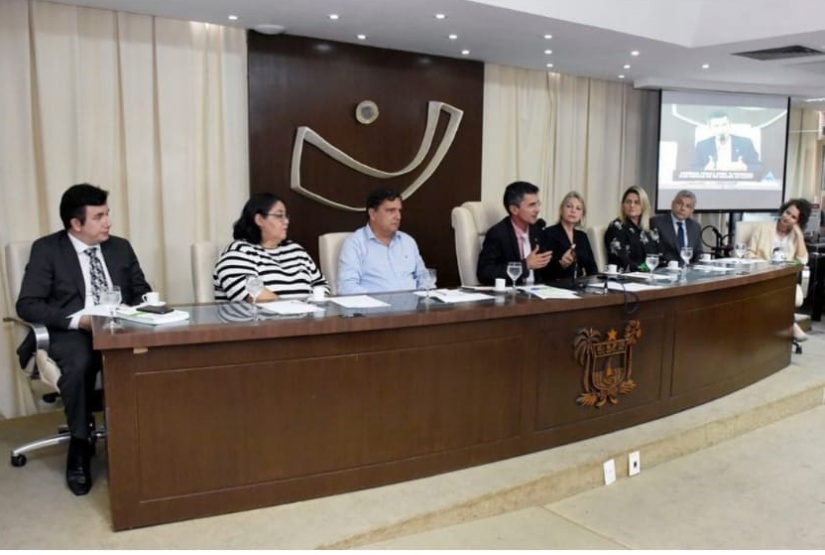 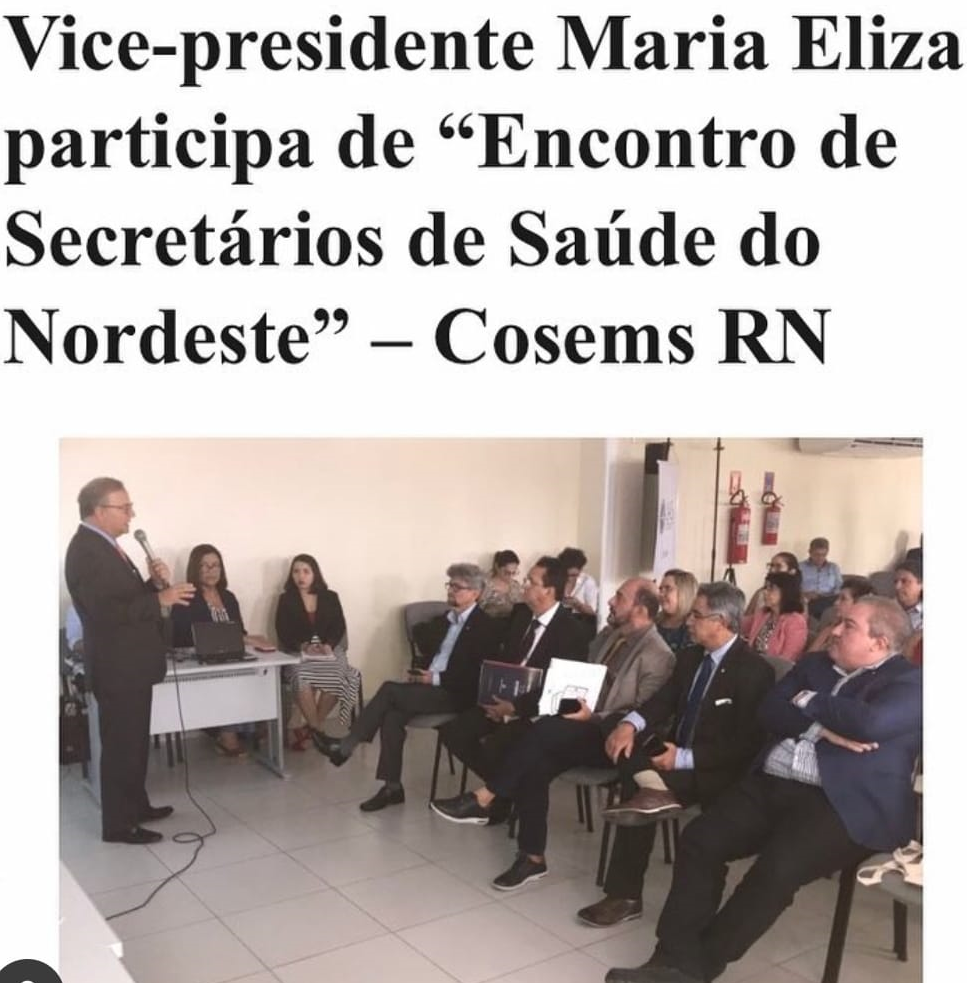 AUDIÊNCIA  SOBRE MAIS MÉDICOS
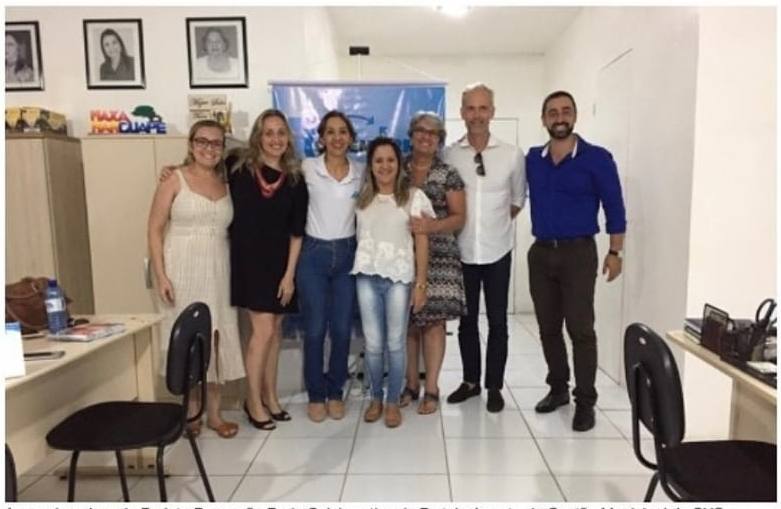 VISITA DO GRUPO EXECUTIVO DA REDE COLABORATIVA – avaliação e planejamento do apoio no RN
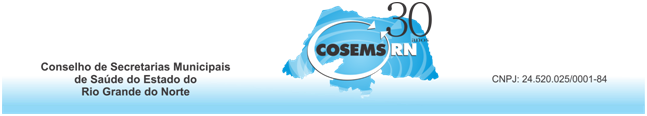 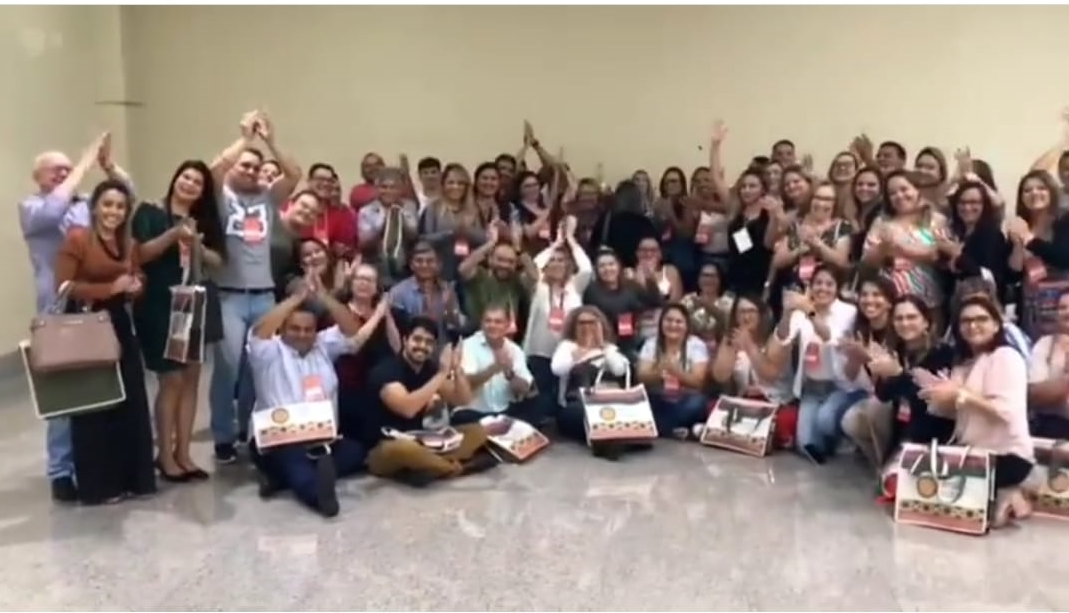 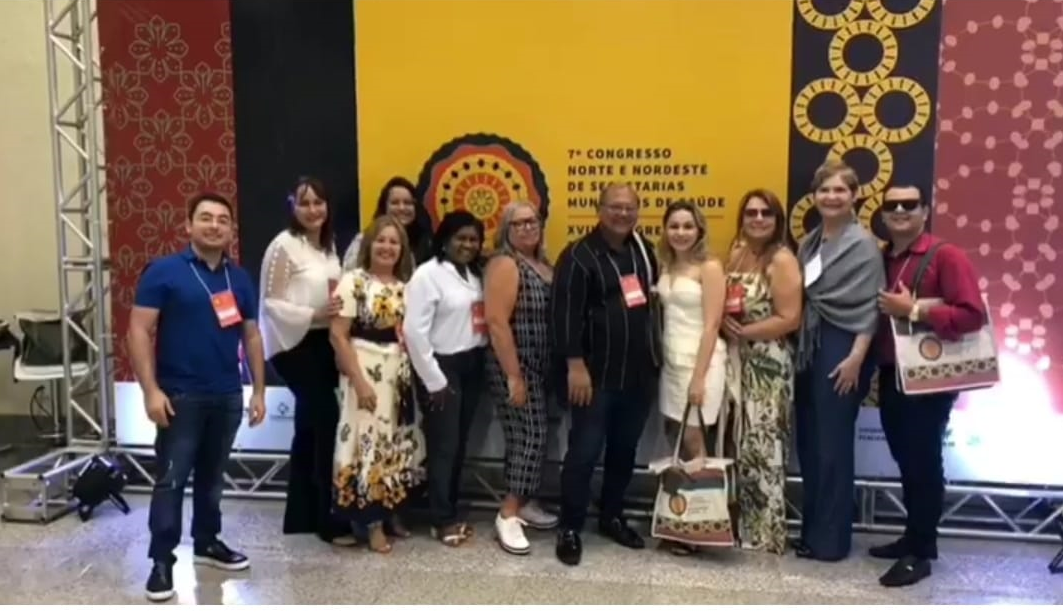 CONGRESSO NO NE NO CEARÁ –hospedagem a todos os gestores do RN
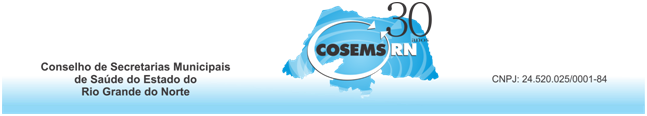 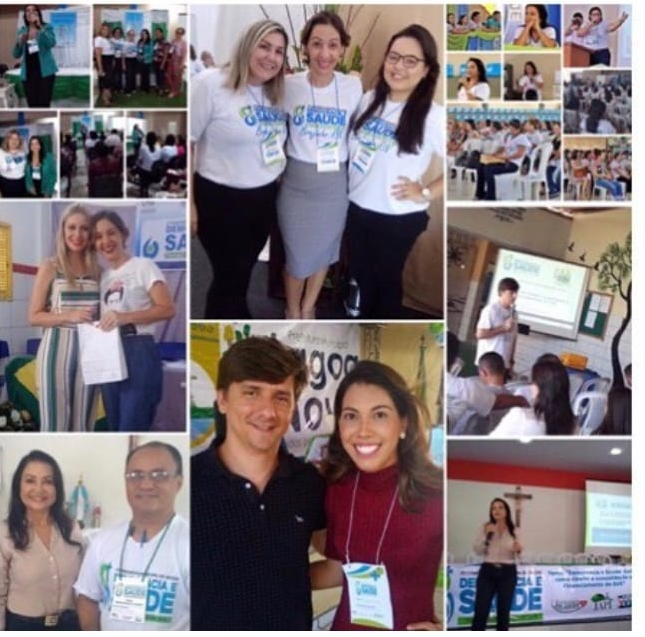 CONFERÊNCIA MUNIPIPAIS DE SAÚDE

Participação de técnicos e apoiadores como palestrantes.
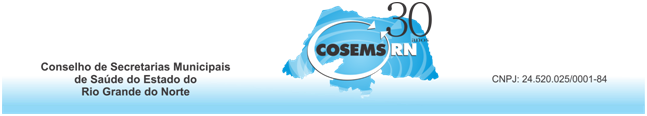 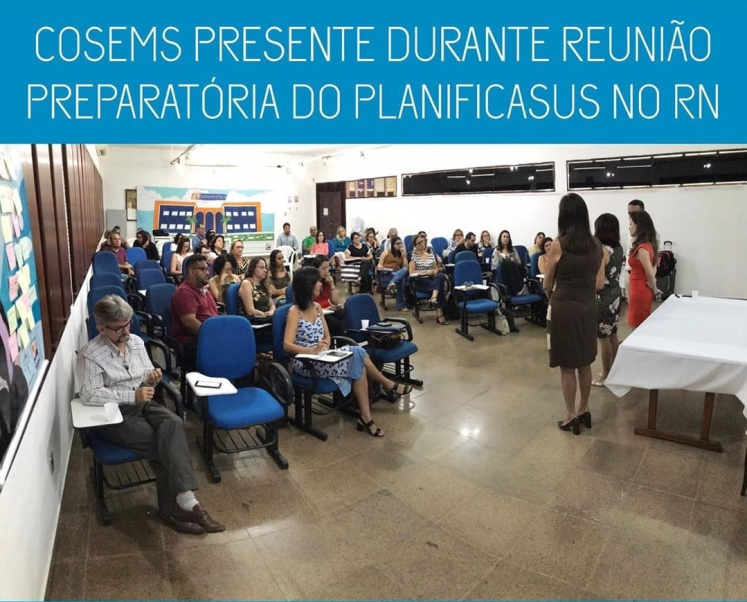 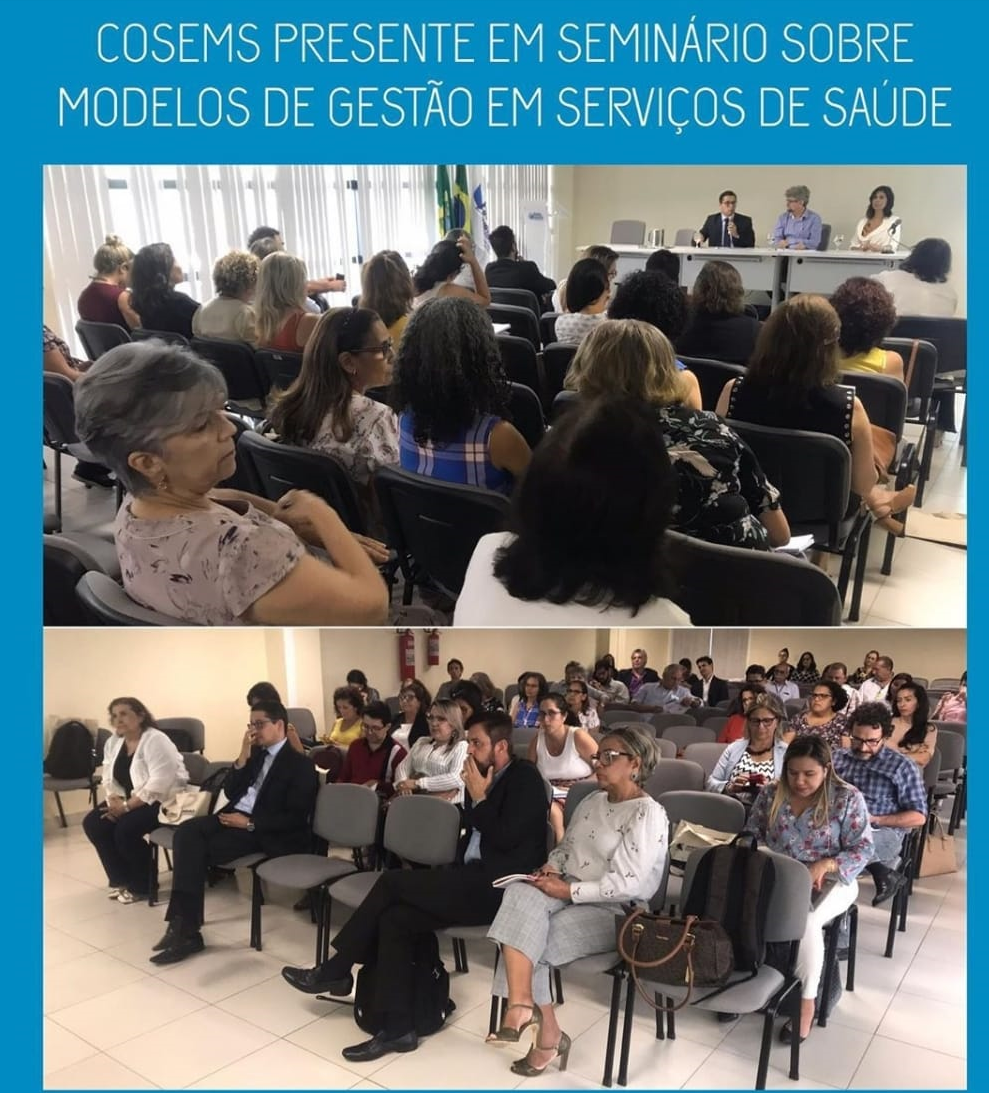 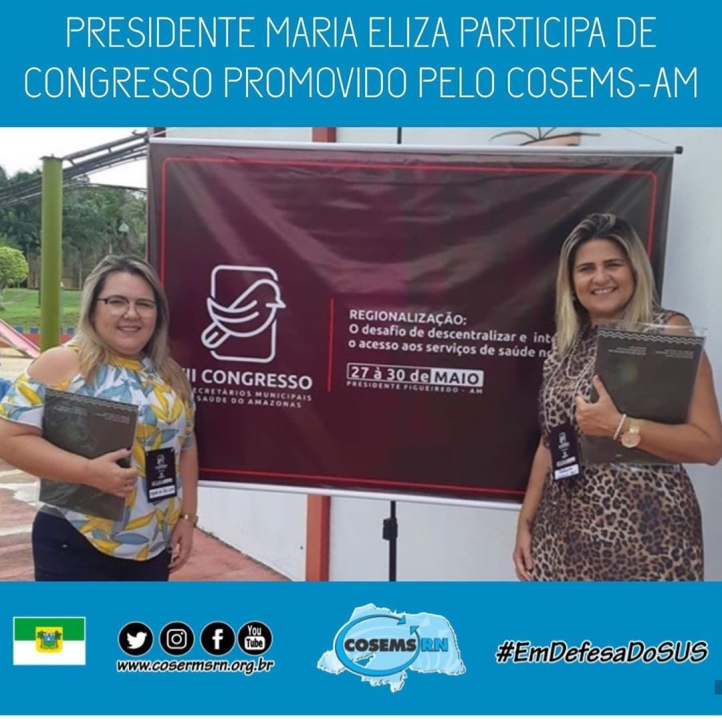 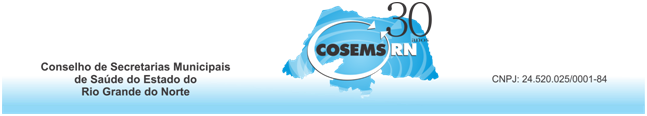 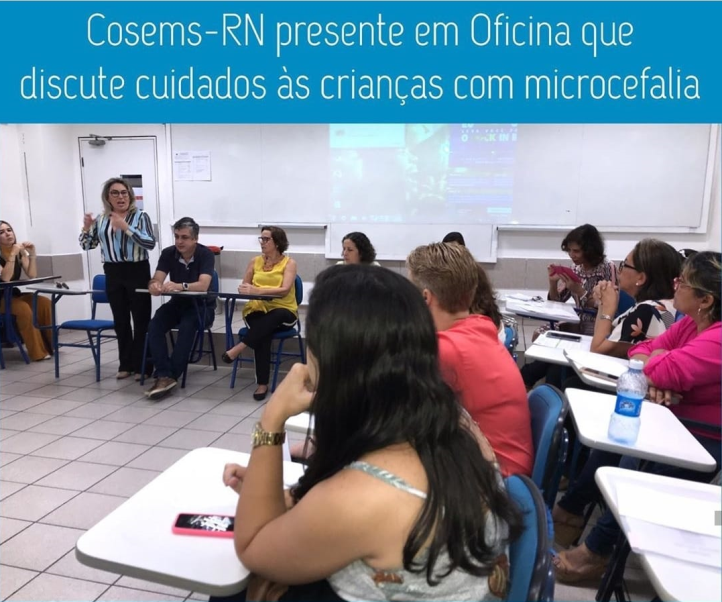 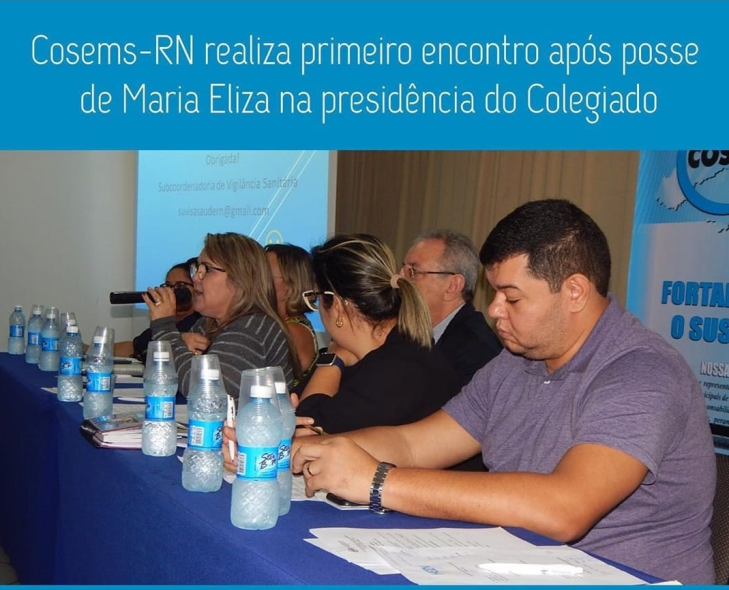 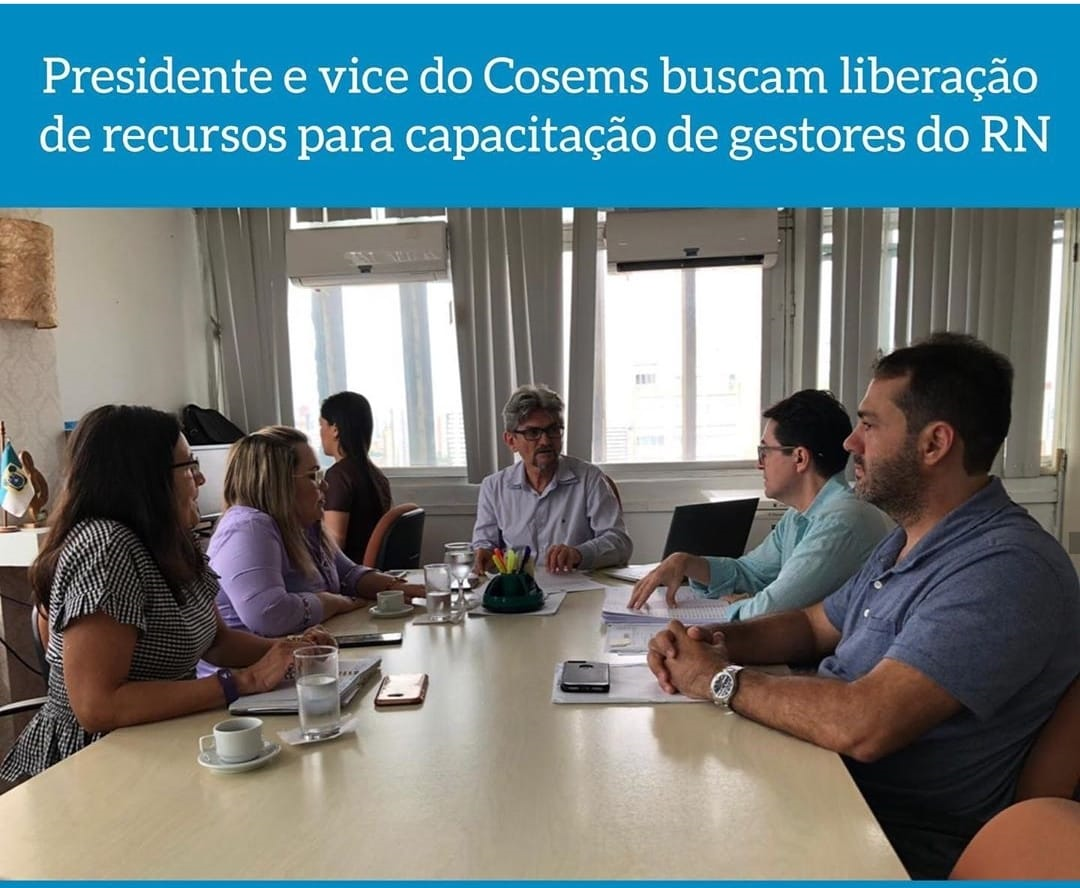 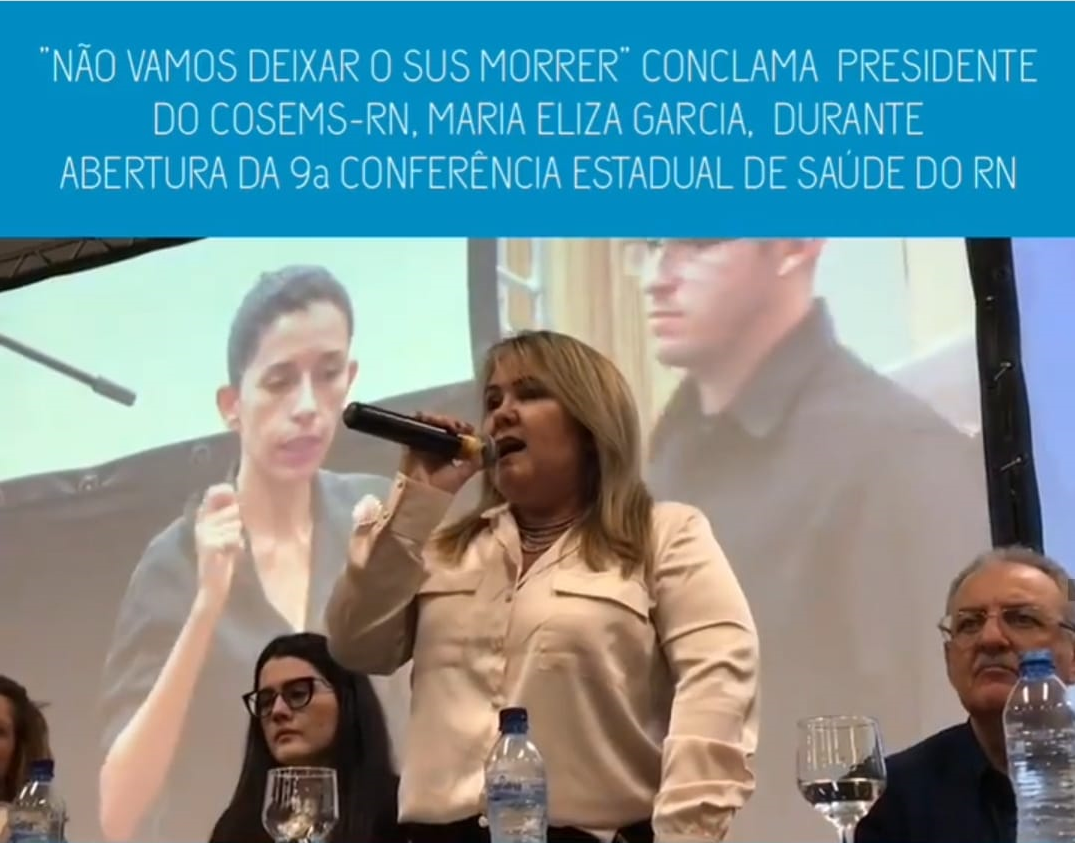 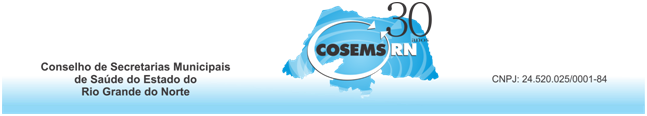 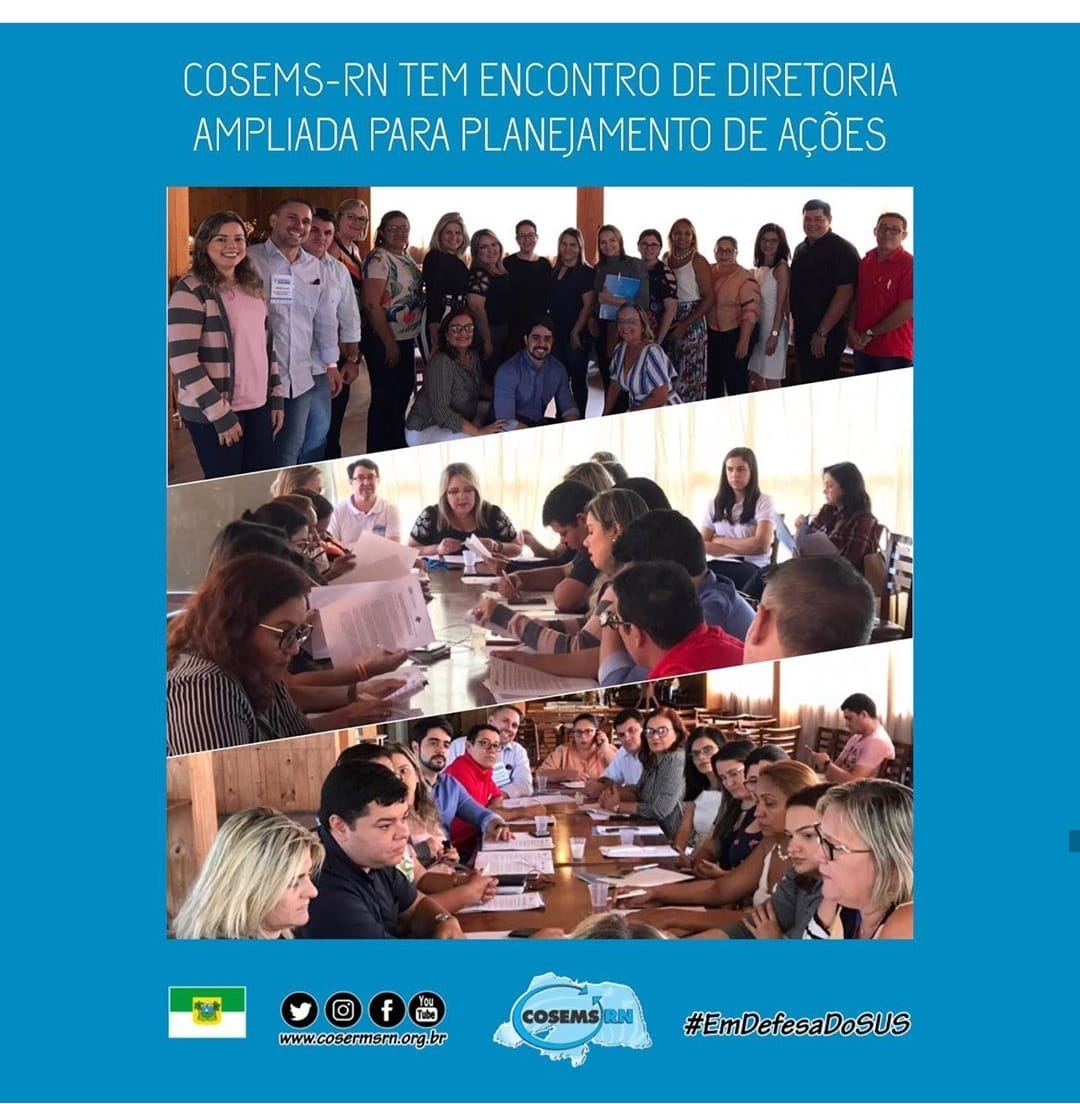 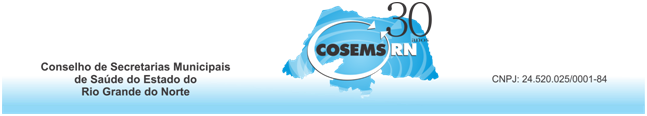 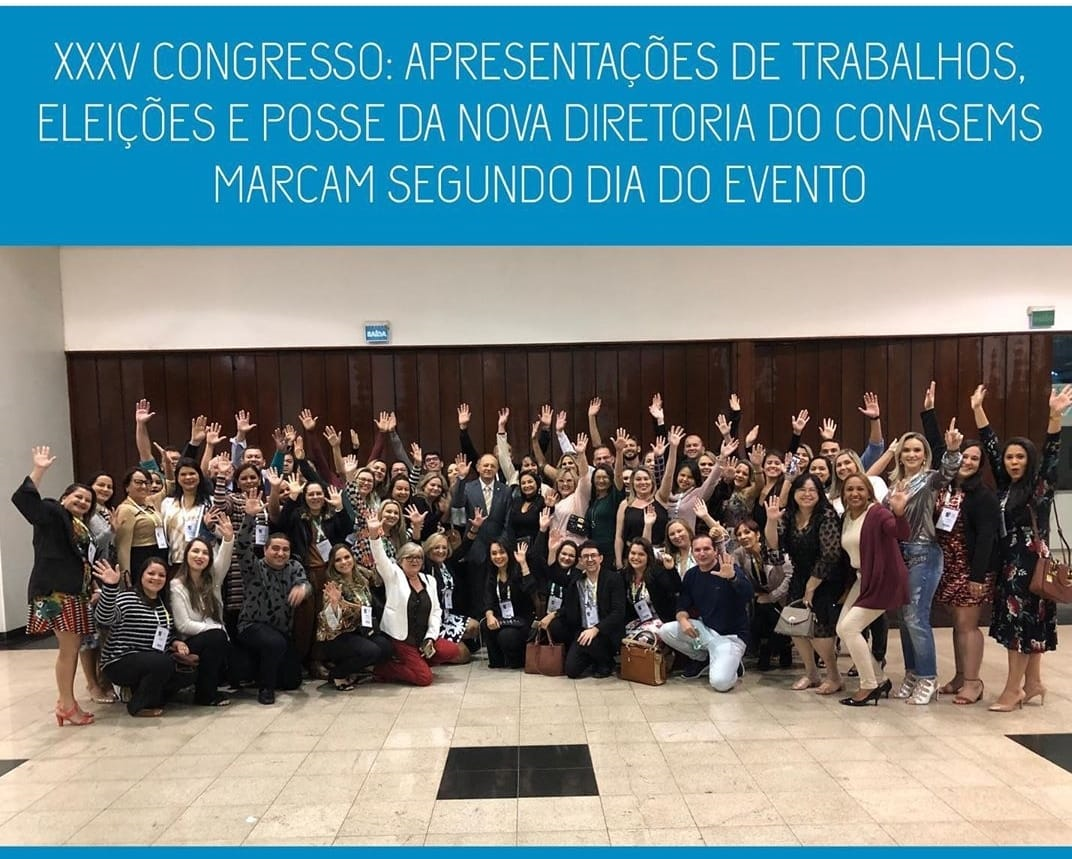 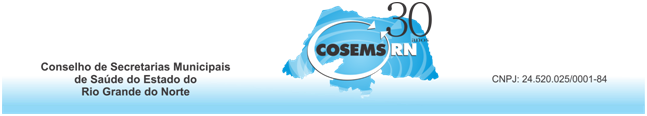 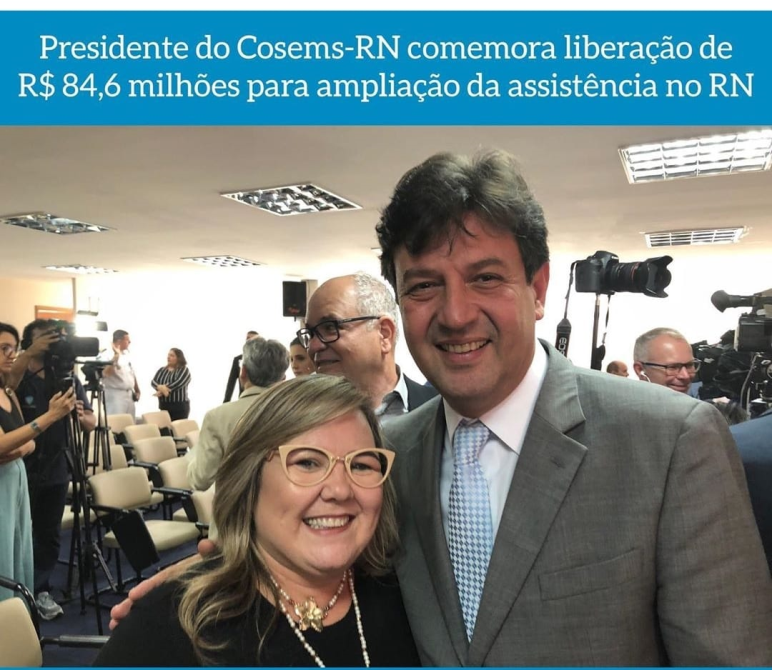 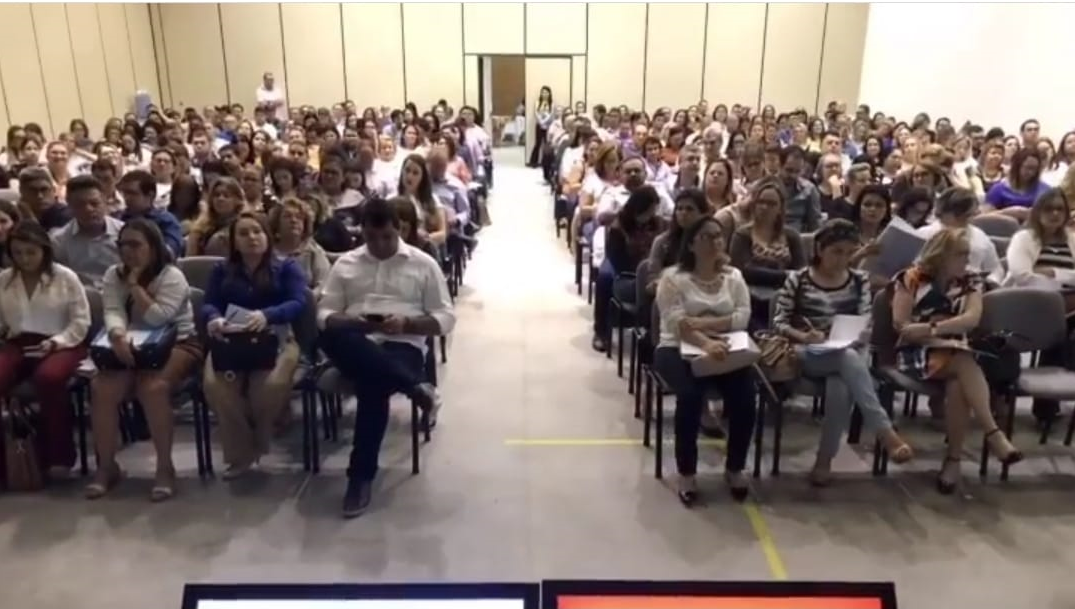 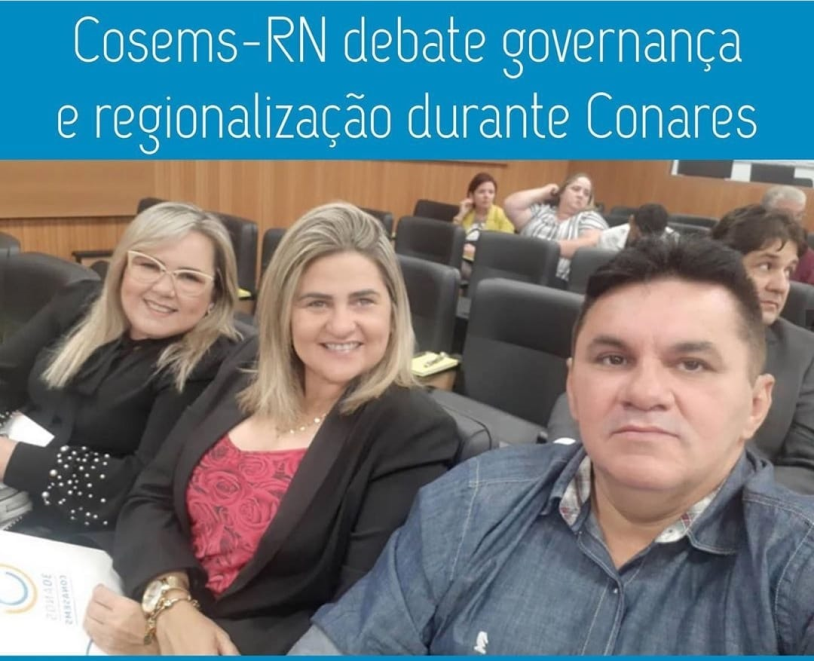 SEMINÁRIO NOVO MODELO DE FINANCIAMENTO DA APS
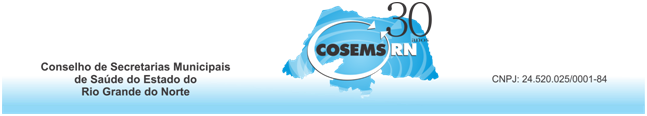 VX CONGRESSO COSEMS RN
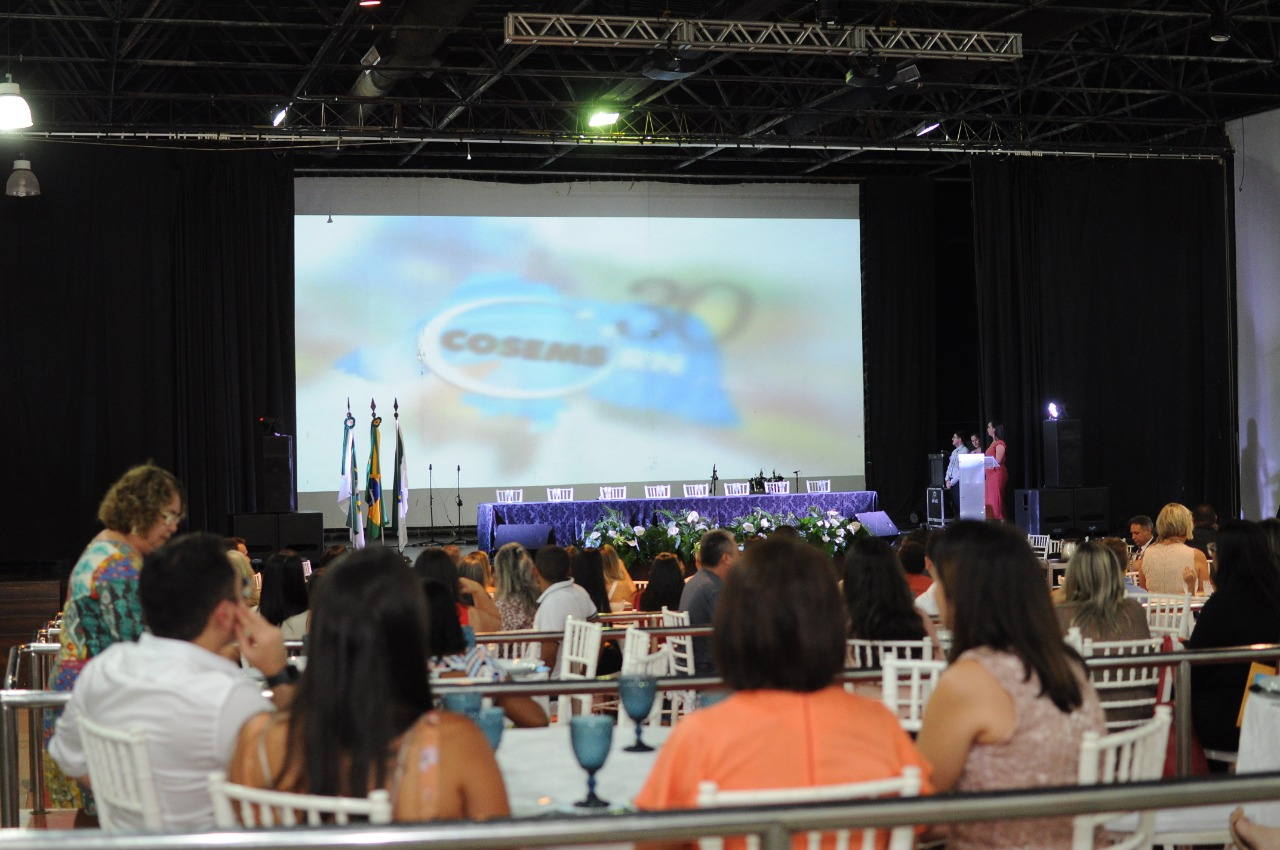 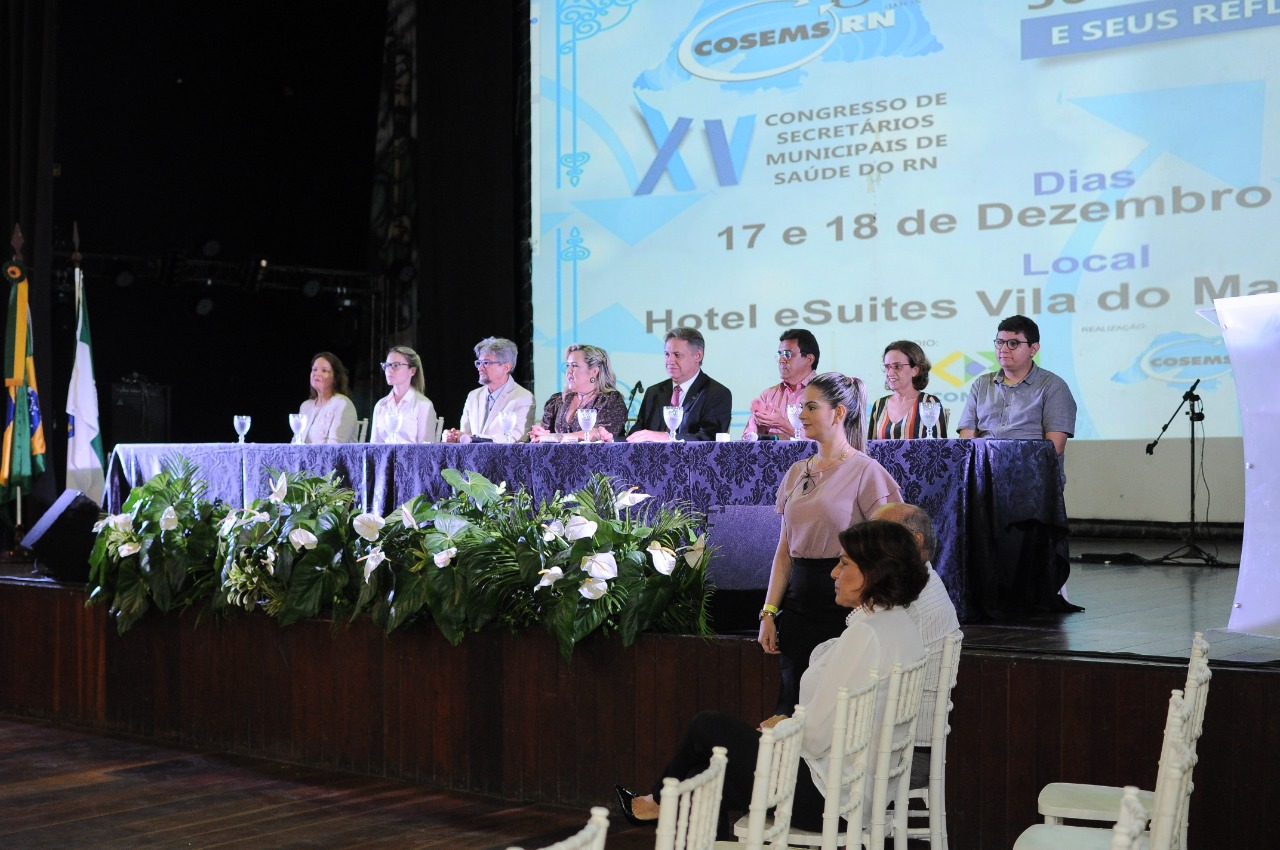 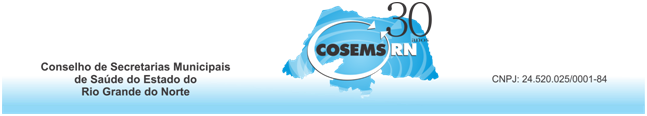 FINANCEIRO
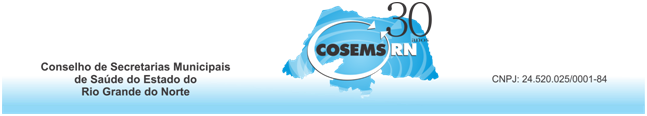 Maria Eliza Garcia Soares
PRESIDENTE COSEMS
Debora Costa dos Santos
DIRETORA FINANCEIRA